ROOT CAUSE ANAYLSIS2020-2021
Allgood Elementary School
Dr. William Carter, Principal
Dr. Lisa Steele Rhymer, Assistant Principal
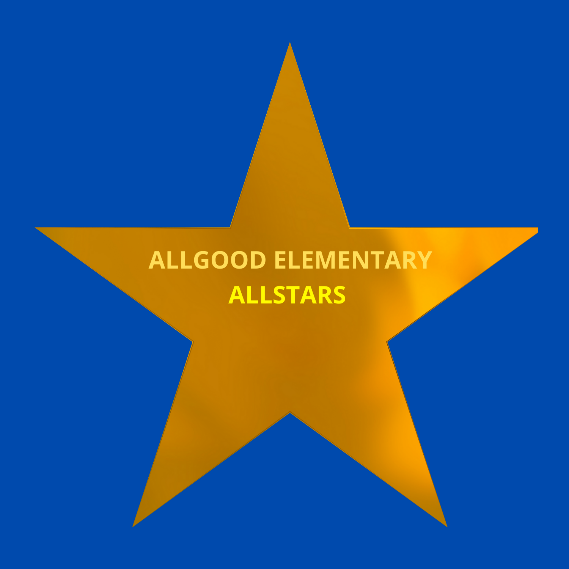 ReadingBy the end of the 2020-2021 and 2021-2022 school year, increase the percentage of all subgroups (Black, Hispanic, Asian, SWD, ELL, Economically Disadvantaged) meeting or exceeding projected growth on the NWEA MAP Assessment from Fall 2020 to Winter 2020 and Winter 2020 to Spring 2021, as well as Fall 2021 to Winter 2021 and Winter 2021 to Spring 2022 by 3% at 54.10% and 6% at 57.34%.
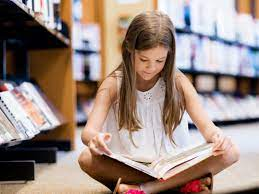 Reading
Students reading fluency is below grade level - Continue using Guided Reading to focus on building students reading stamina. 

Students unable to read grade level texts (comprehension).  Continue to focus on Close Reading (Leveled Texts for students for small groups).

Students missing basic grammar skills.
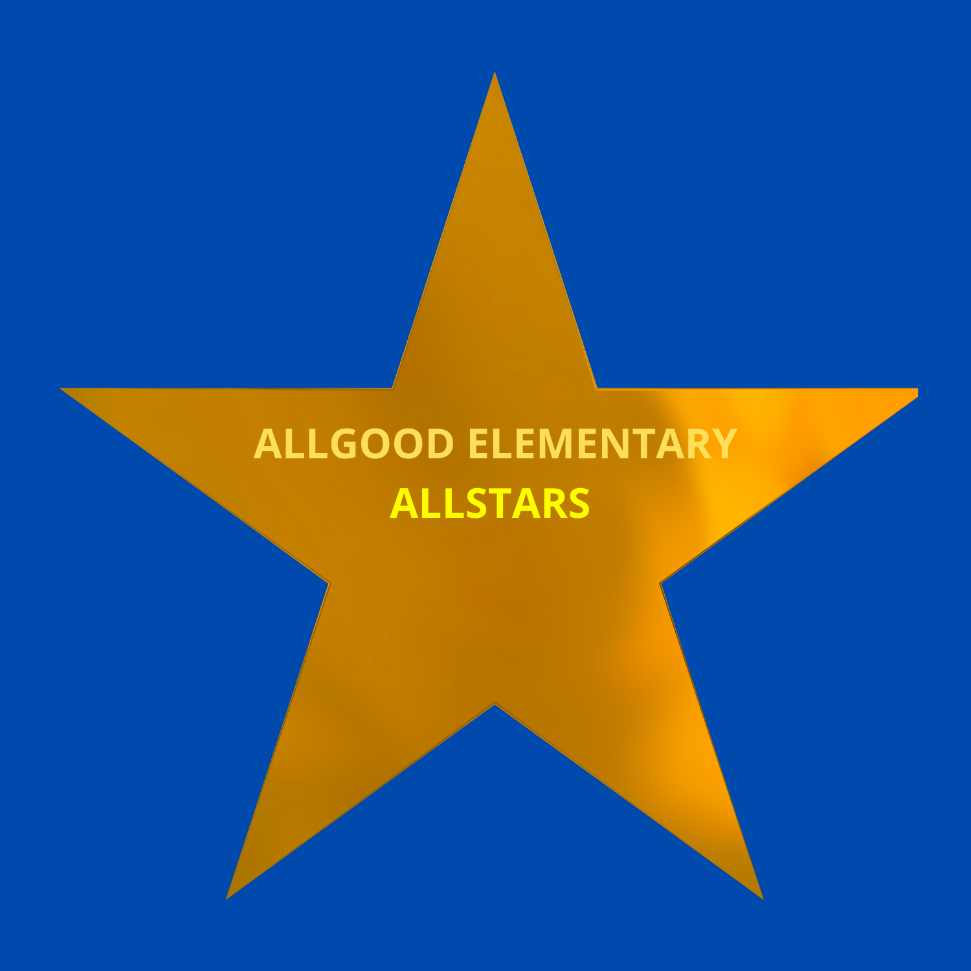 Reading
Comprehension skills are weak. 

Not enough focus on the content weights.

Some teachers are still in need of support with their delivery of guiding reading instruction.
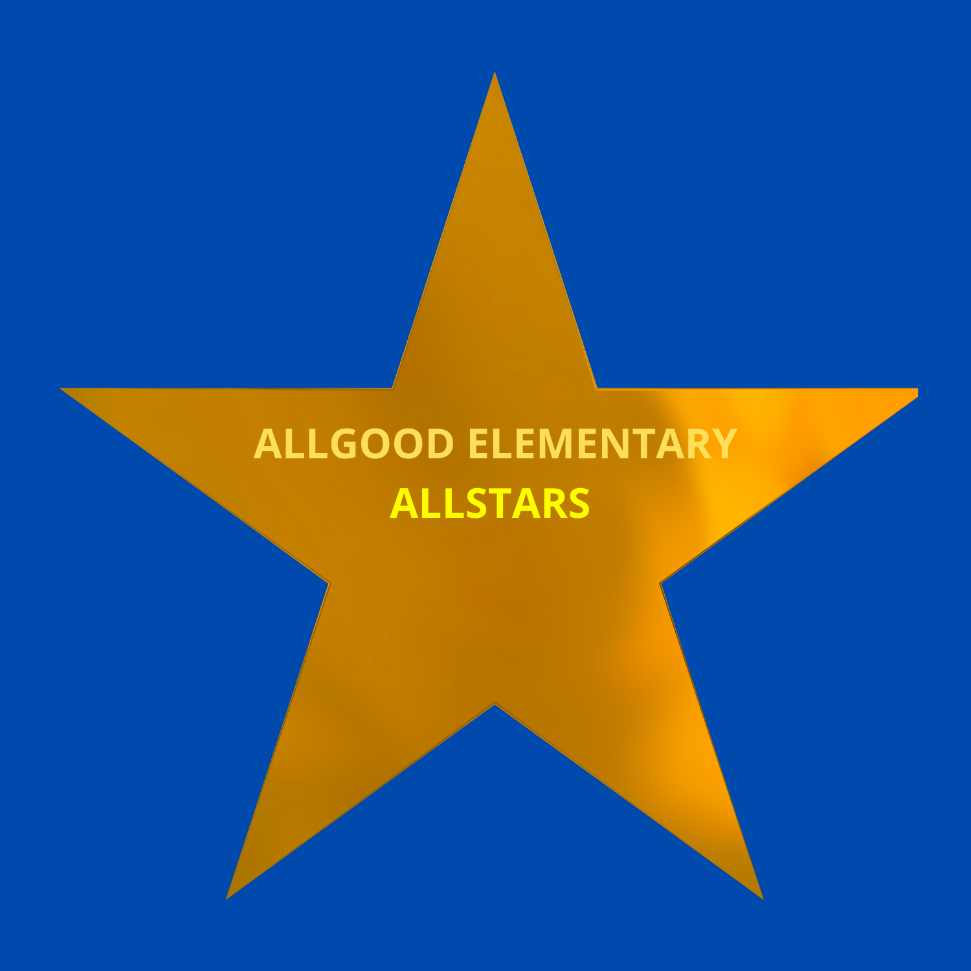 Reading
Some teachers are still in need of support with their delivery of guiding reading instruction. 

Small group reading instruction is not consistent,

Lacking reading fluency and phonics skills.

ESOL students have a lack of understanding, they don’t have basic foundation skills (alphabet, phonics and etc).

General Education teachers unable to communicate with English Language Learners.
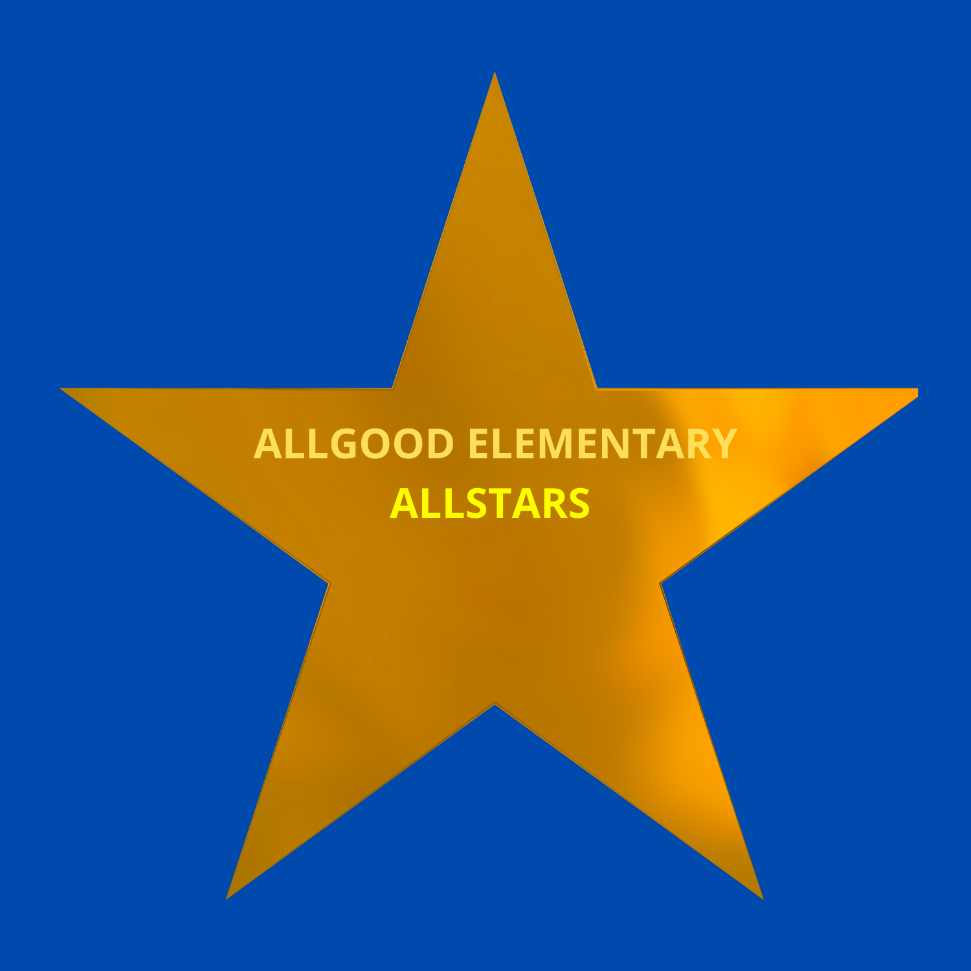 MathBy the end of the 2020-2021 school year, increase the percentage of all subgroups (Black, Asian, Hispanic, SWD, ELL, Socioeconomically Disadvantaged) meeting or exceeding projected growth on the NWEA MAP Assessment from Fall 2020 to Winter 2020 and Winter 2020 to Spring 2021, as well as Fall 2020 to Winter 2021 and Winter 2021 to Spring 2022 by 3%. Additionally, increase the percentage of students mastering common assessments with 70% or higher. Additionally, at a minimum, all subgroups will meet their 3% target at 58.91% and the 6% target 62.43%.
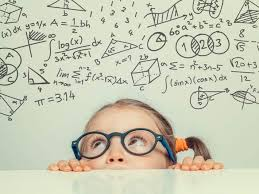 Mathematics
Overall root causes for Math include student attendance, student engagement, parent support, lack of motivation. 
Extreme lack of prerequisites/lack of prior knowledge 
Lack of understanding of number sense
Struggles with fact fluency
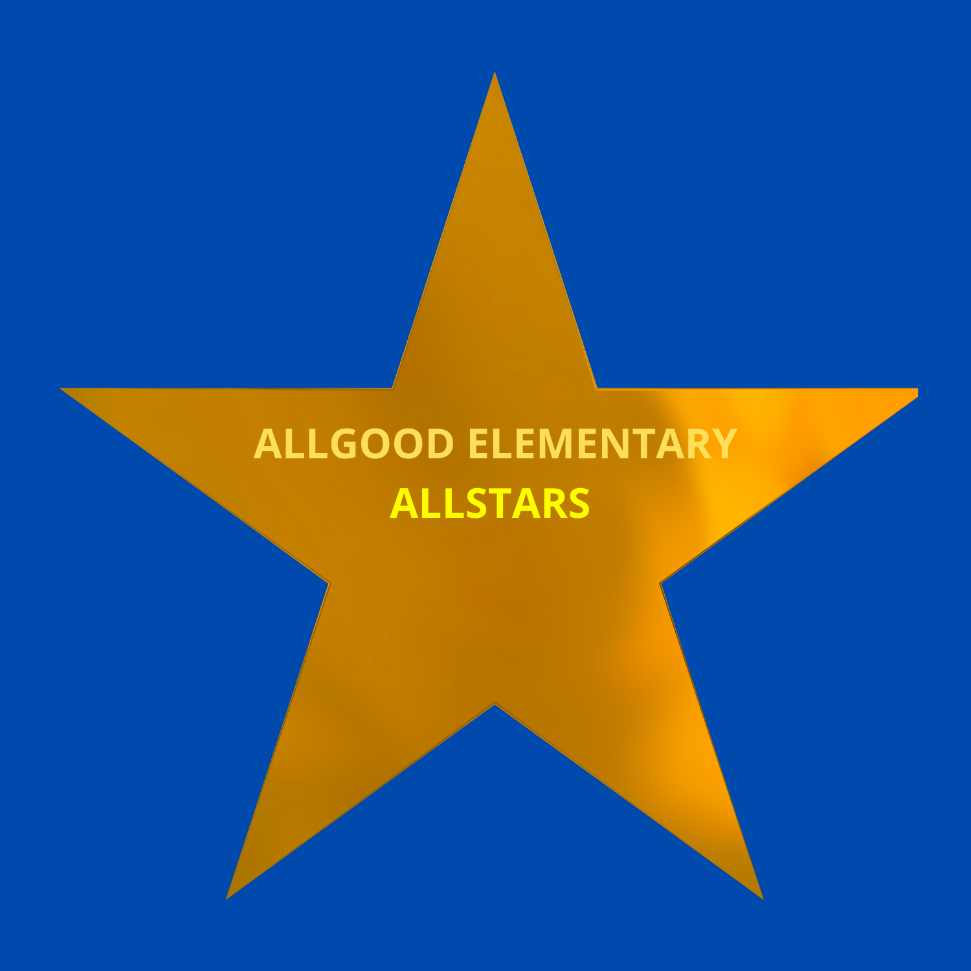 Mathematics
Difficulty with solving word problems
Pacing Guide is too fast
Student disabilities
Language barrier (students and parents)
The school has not incorporated time for Gen Ed and SPED teachers to collaborate.
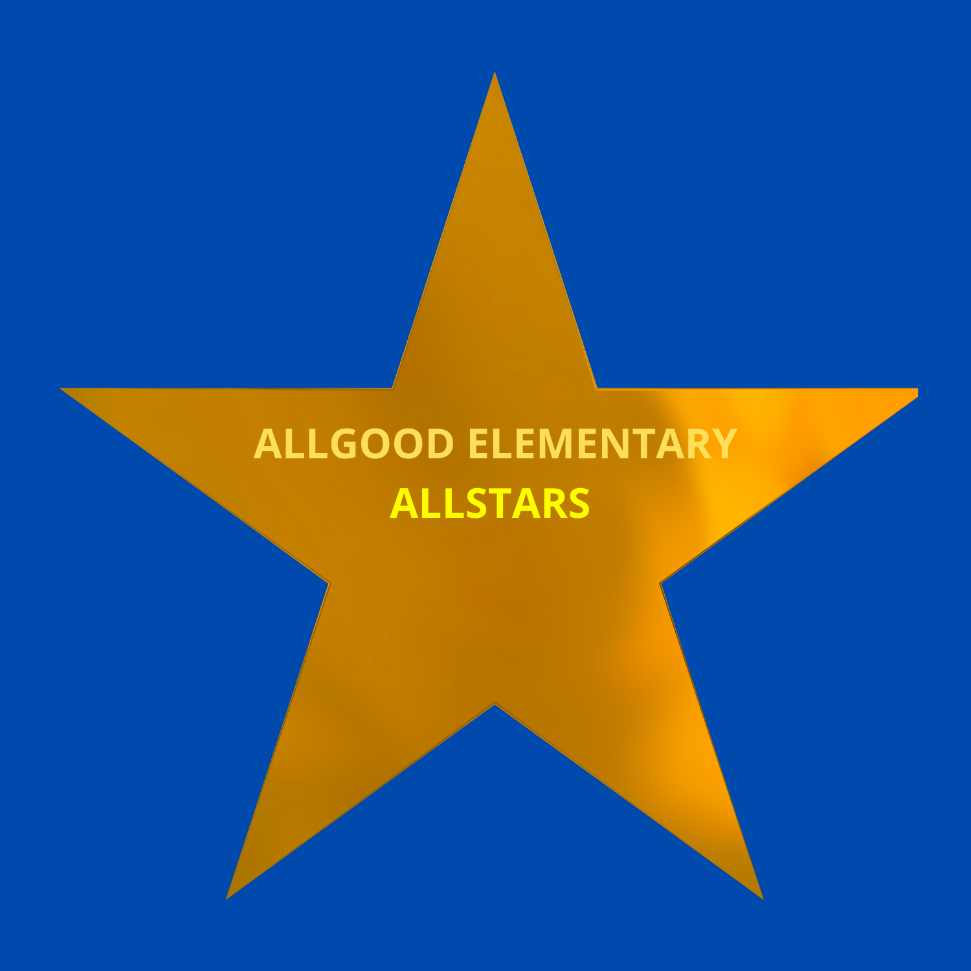 Mathematics
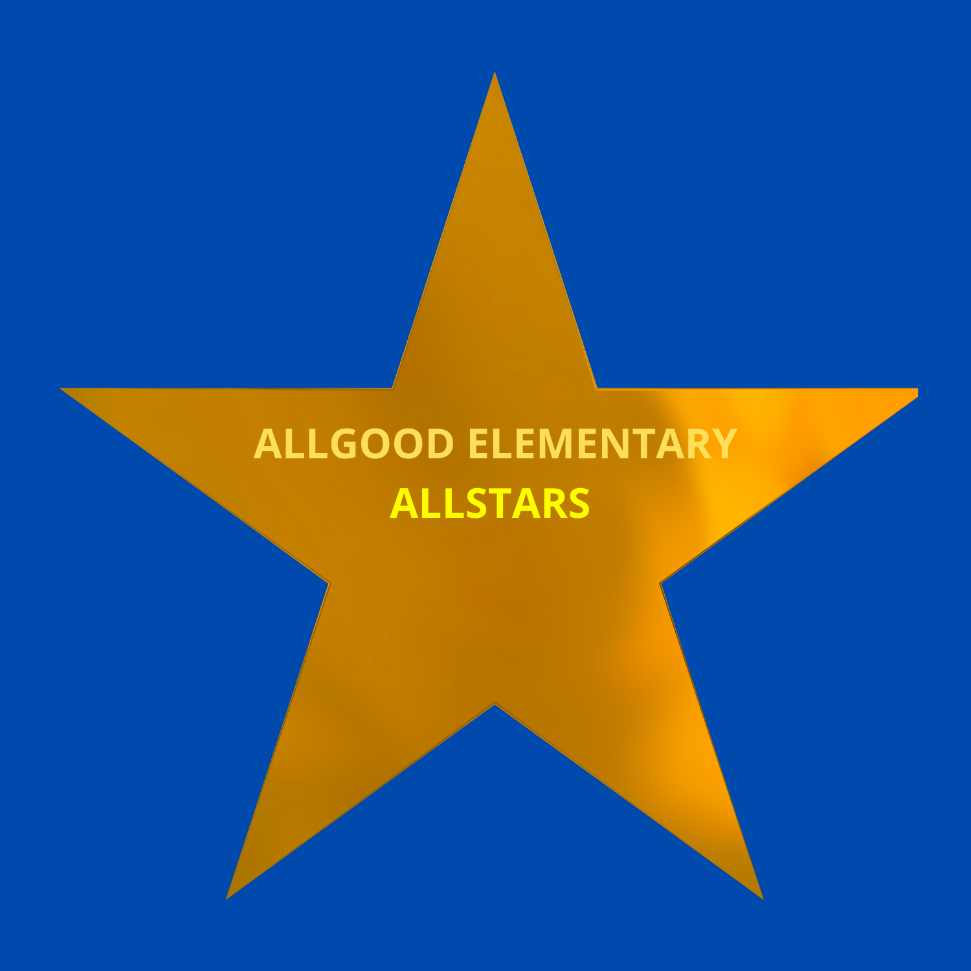 The schedule doesn’t accommodate time for Gen Ed and Special Ed teachers to collaborate. 
Some staff members may have been focusing more on student disabilities and not exposing students to grade level content in terms of standards (they feel the students will struggle with the content). 
Not enough focus on the content weights
Writing
By the end of the 2020-2021 and 2021-2022 SY, we will decrease the percentage of students in all subgroups (Black, Hispanic, Asian, SWD, ELL, Economically Disadvantaged) performing below grade level by 10%. Students will move to the next achievement level in each category (i.e., improve by moving from a score of 1 to a 2 or from a score of 2 to a 3) using the DOE scoring rubric as a measure).
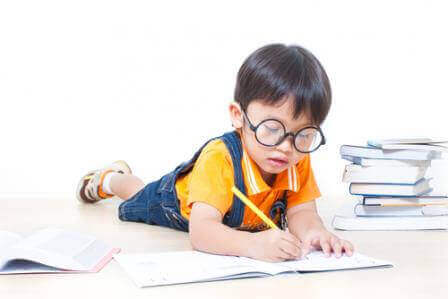 Writing
There is a lack in foundational writing skills such as: Mechanics, Conventions, and Sentence Structures. 
 
 
Teachers need to be more actively engaged and consistent in the writing modeling process. 

Lack of resources available to teachers to instruct or deliver writing instruction.
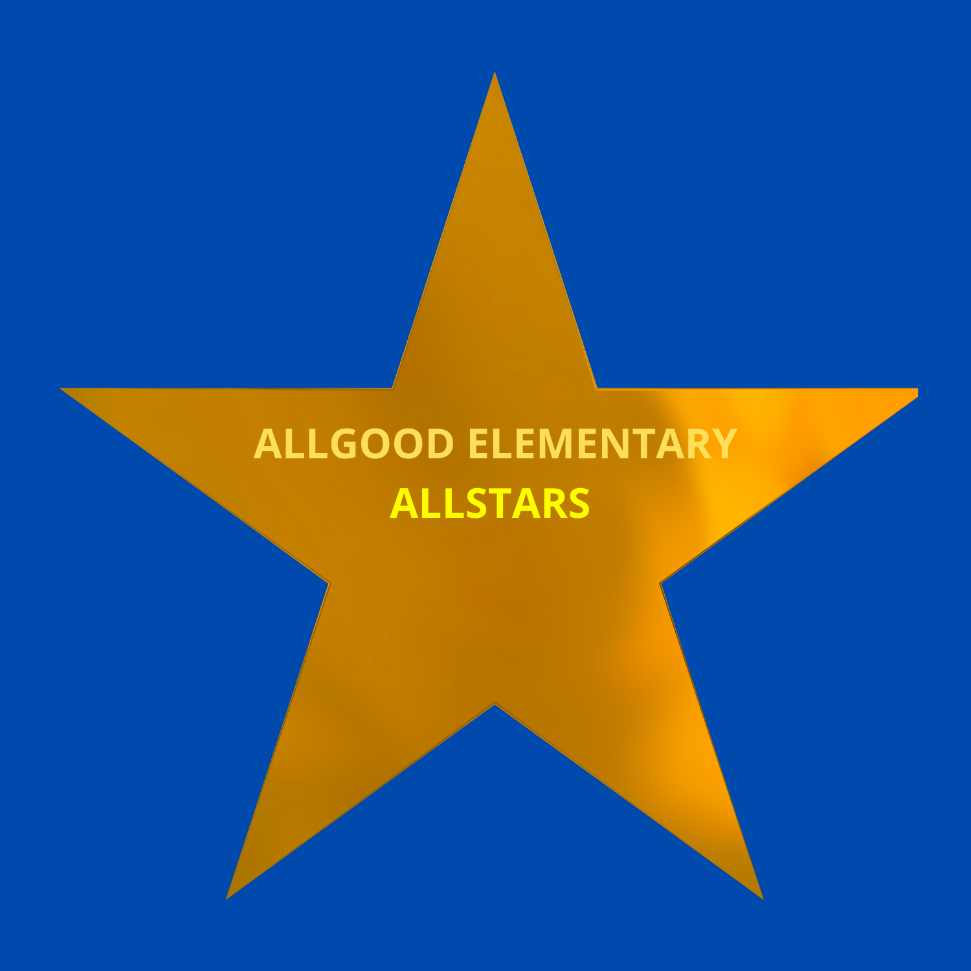 Writing
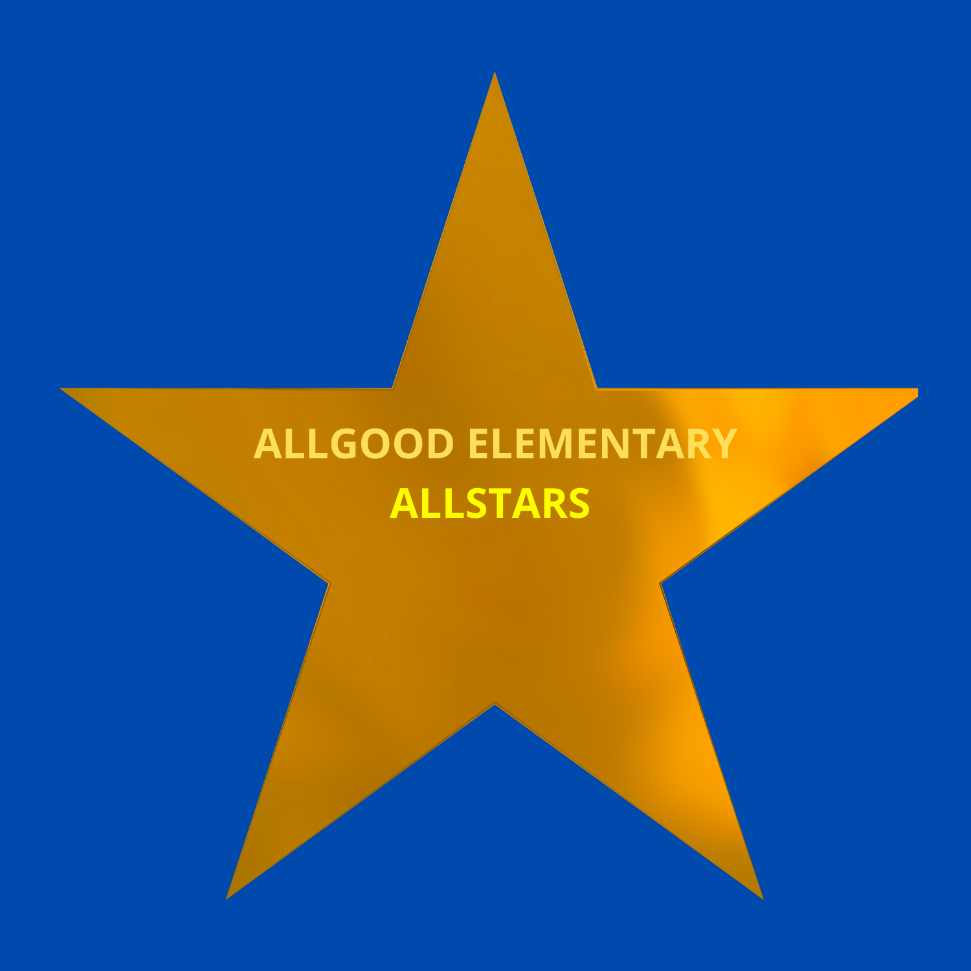 Pedagogical practices and strategies are limited in the writing content area. 
Most teachers were not aware of how to find the DOE writing scoring rubric.
Some teachers are not proficient in scaffolding writing instruction for students to improve scores. 
Lack of Writing Professional Development.
Writing
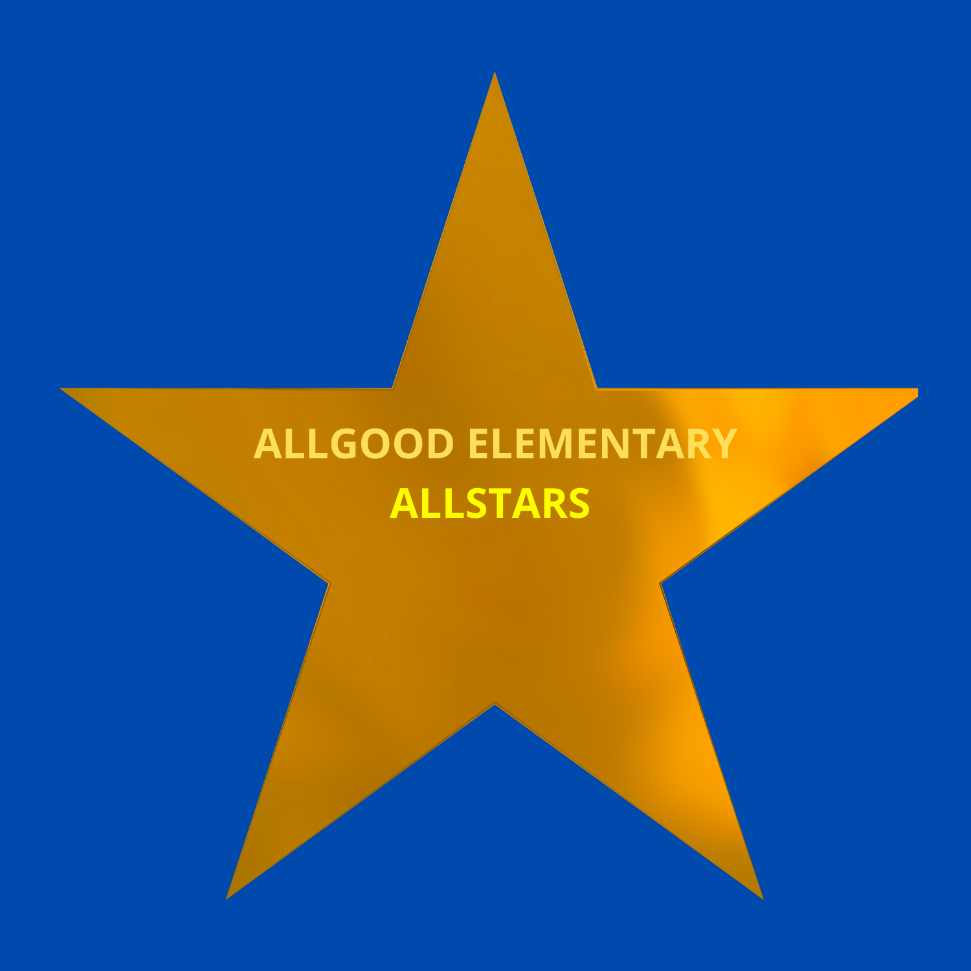 Non-Implementation of Writing Portfolios. 
Anchor Charts are provided, but interaction or use as a point of reference is not done with fidelity. 
No consistent implementation of a Writer’s Workshop with various writing materials. (Review America’s Choice Writer’s Workshop Model as a point of guidance.  Inconsistent use of Pre/Post Writing Assessments and/or Performance Assessments in Curriculum Ctr.)
ROOT CAUSE ANAYLSISPriority Areas:Reading, Writing and Mathematics
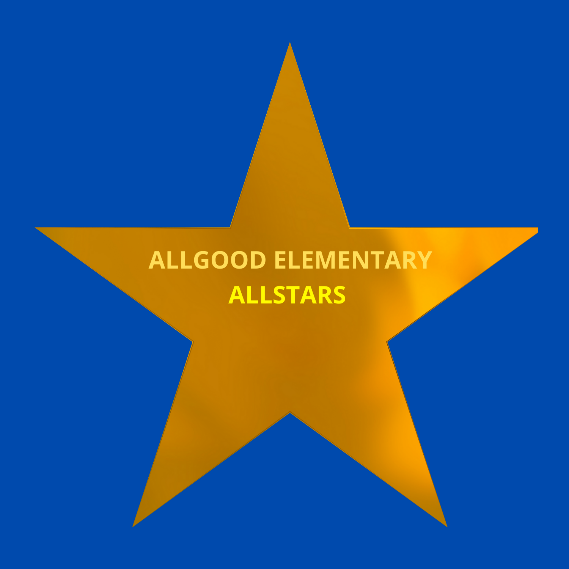 When addressing the needs of students who are struggling with literacy, mathematics and writing, one must consider the wholistic needs of each individual student. This includes the following questions listed below that were addressed by the administrative team in making determinations:

Do you fully understand why your students are not meeting literacy benchmarks?
Do you know exactly why your students are having literacy challenges?
Do you have data to support your beliefs?
Do classroom teachers review student literacy data to improve instruction and student outcomes in isolation, or is this done by a multidisciplinary, problem-solving team that reflects all parts of the system?
A root cause is a deep and fundamental reason for a specific problem. Determining the root cause through a root cause analysis enables the creation of targeted actions to prevent the problem from reoccurring. 
Helps to end the problem.
Conserves resources because time and money are being spent on the right issues.
Facilitates discussion among team members and, therefore, all parts of the system.
Provides rationale for strategy or intervention selection, as opposed to patching with a quick fix.
Shivas (2014) states that systems, such as schools, will usually find three basic types of root causes.

We have identified 3 causes that are impactful to the fulfillment of the three priority standards, which are:
 
Physical cause: Reading, Writing and Mathematics interventions are not implemented with fidelity.
Human cause: The conducting of routine classroom observations to ensure the reading, writing and mathematics interventions are implemented with fidelity or to trigger additional support for the teachers.
Organizational cause: Consistent management of inspecting what is expecting.